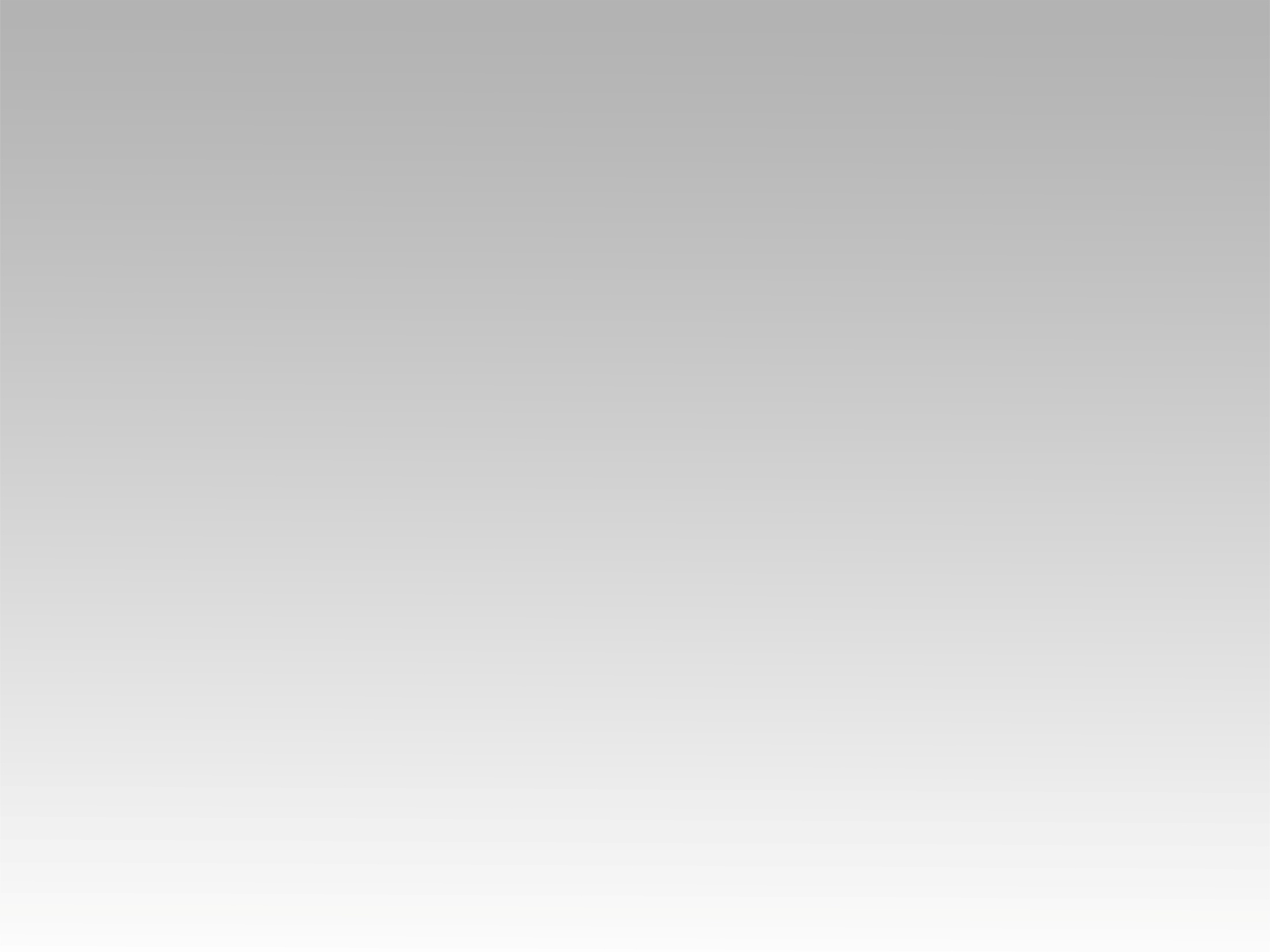 ترنيمة 
ربي نور بنورك فيا
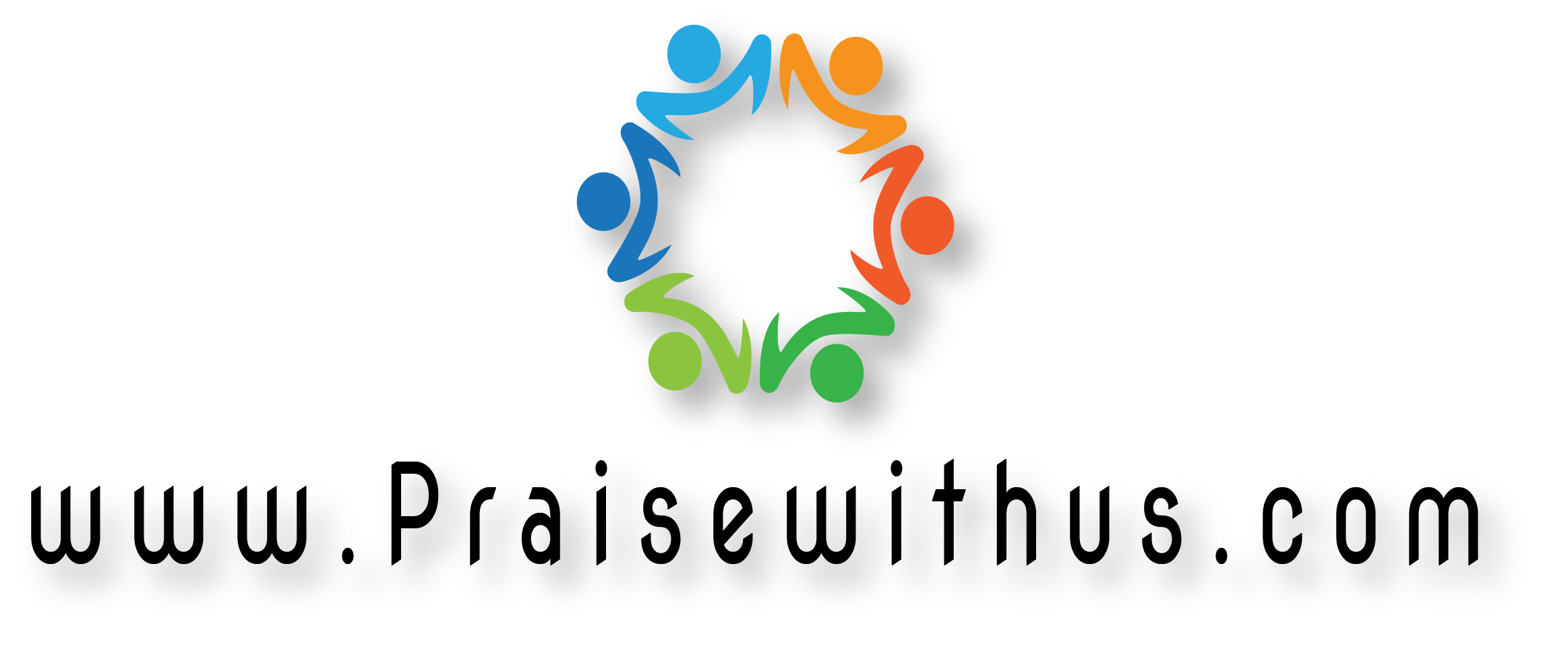 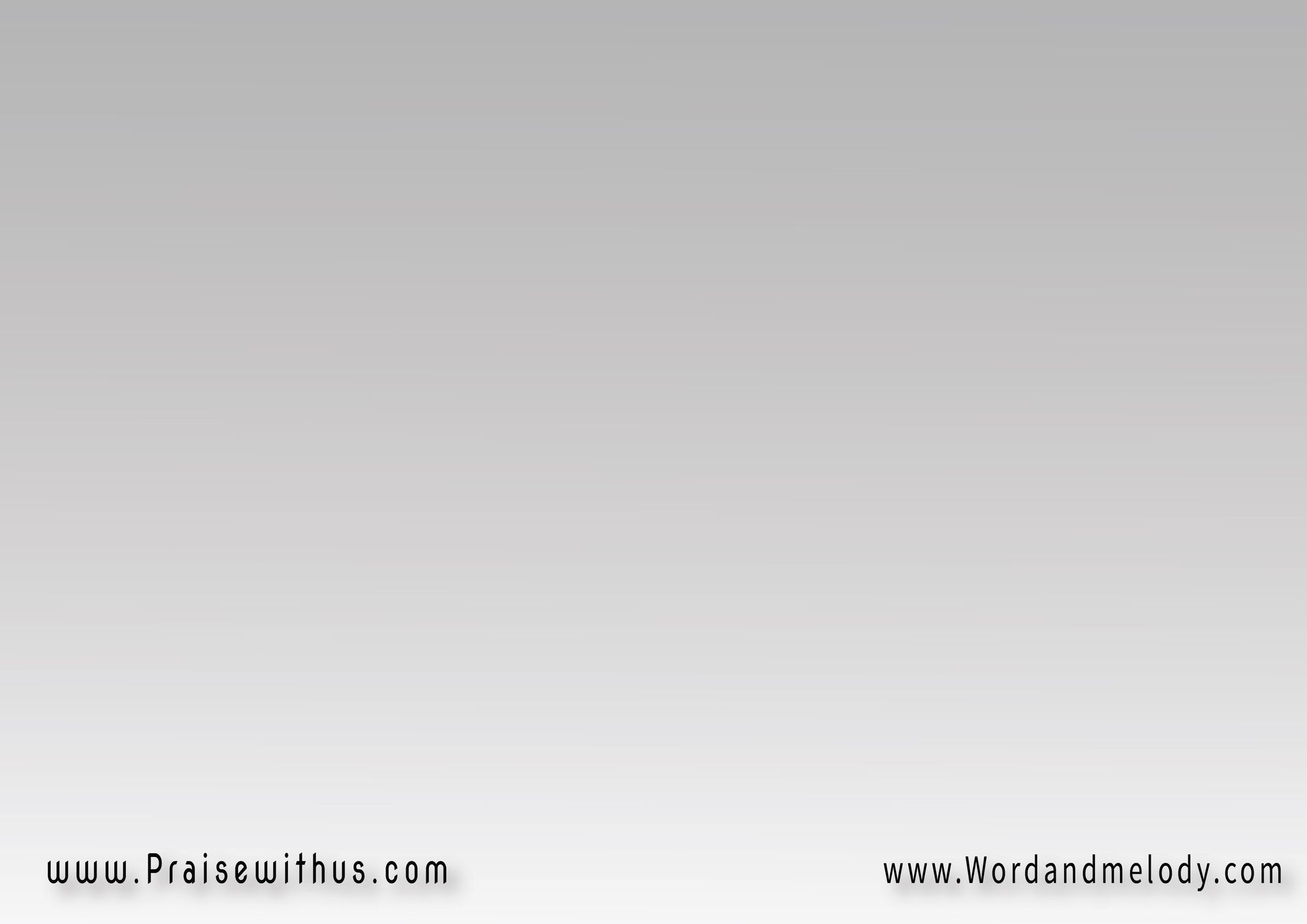 1- 
ربي نور بنورك فيَّ
وسط الضلمة اللي حوالي
أنت نور العالم يا فادىَّ
حبك خلصني من الخطية
نور فيَّ....... نور فيَّ
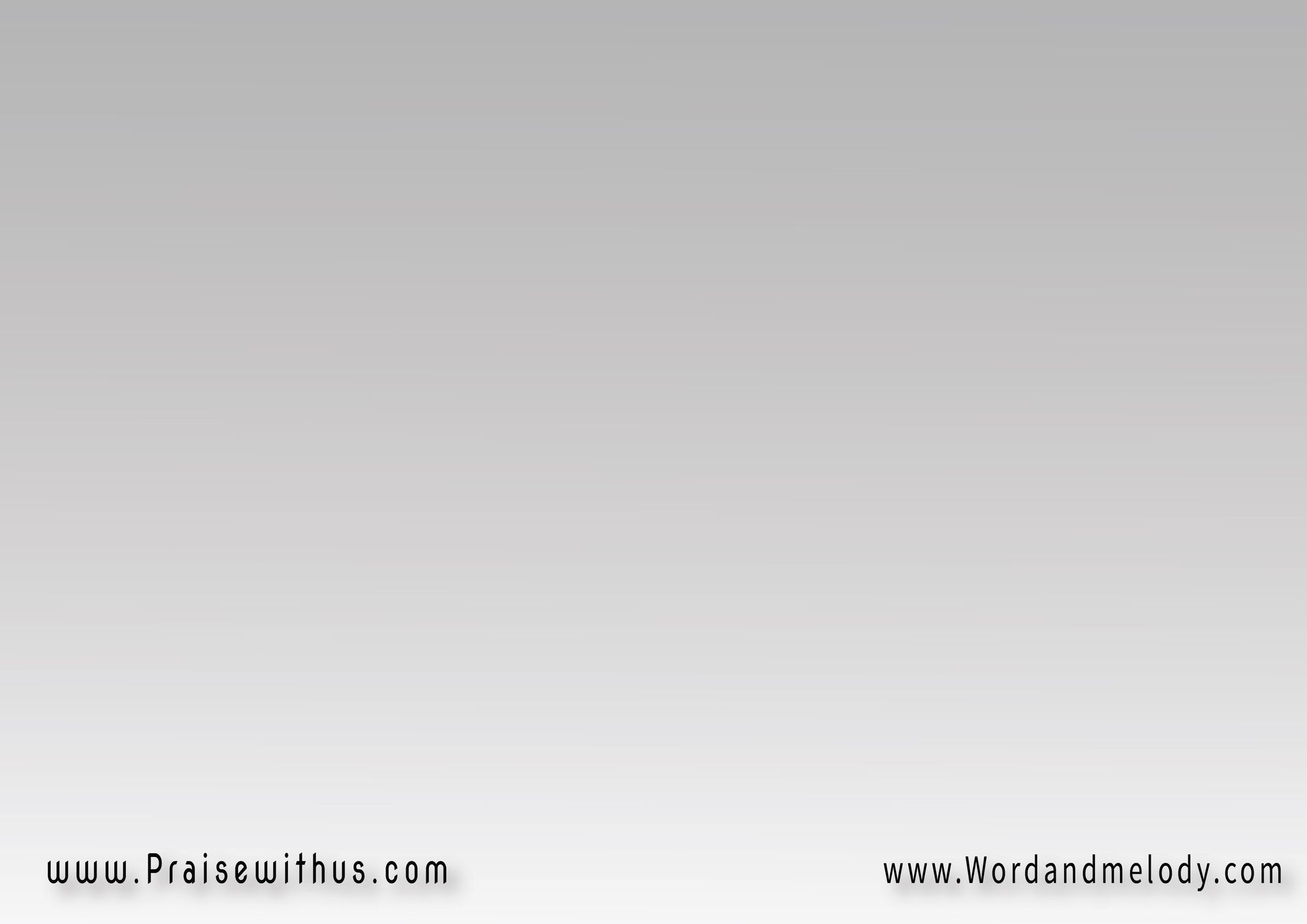 القرار:نور يا يســـــــوع
خلي النور يملا أرضنا
يـــــــــا روح الله 
إملا قلوبنـــــــــا
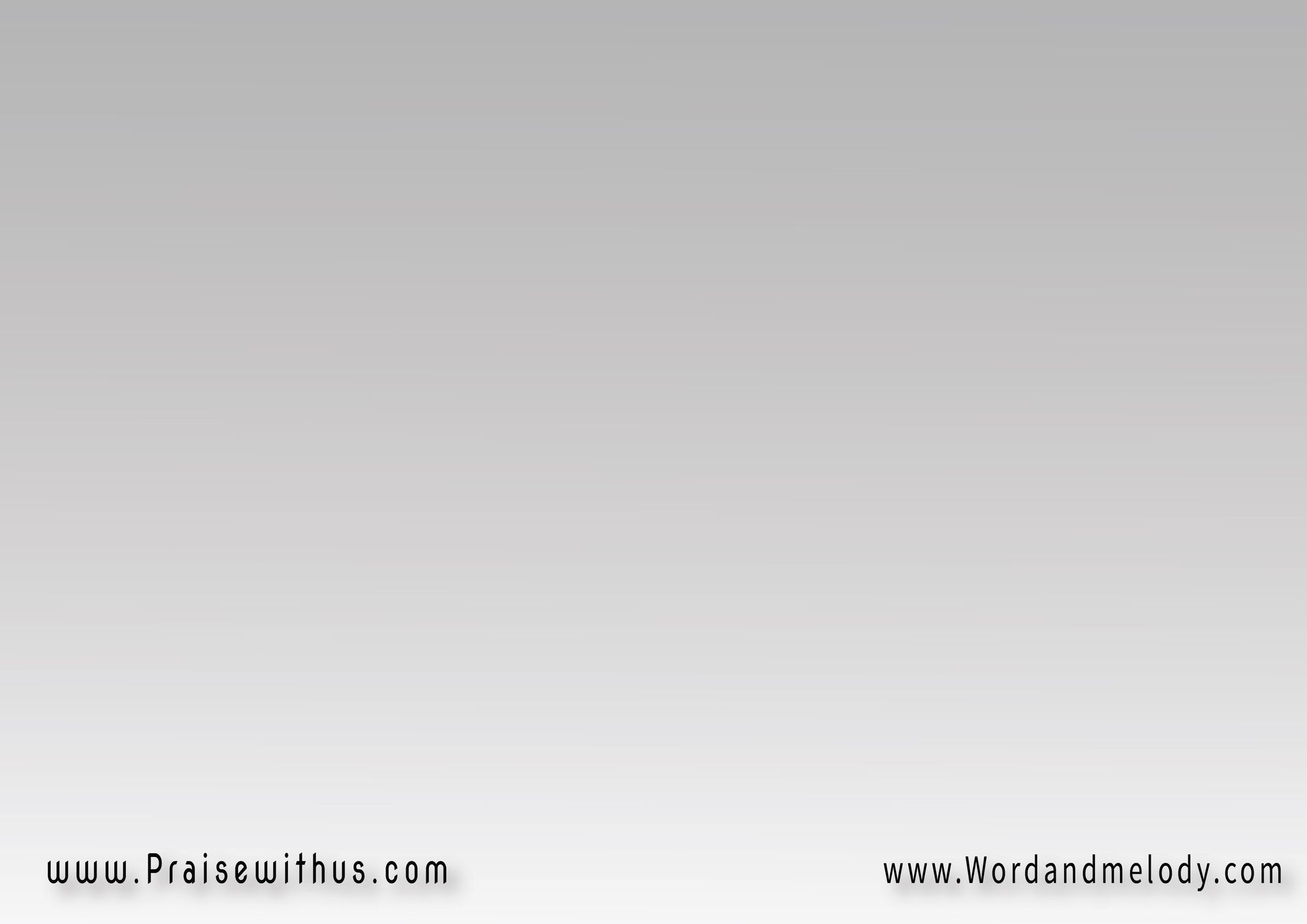 يا نهر الحيـــــــاة
فض بالنعمة على بلدنا
أنشر كلمتــــــــك
نور لينا الطريــق
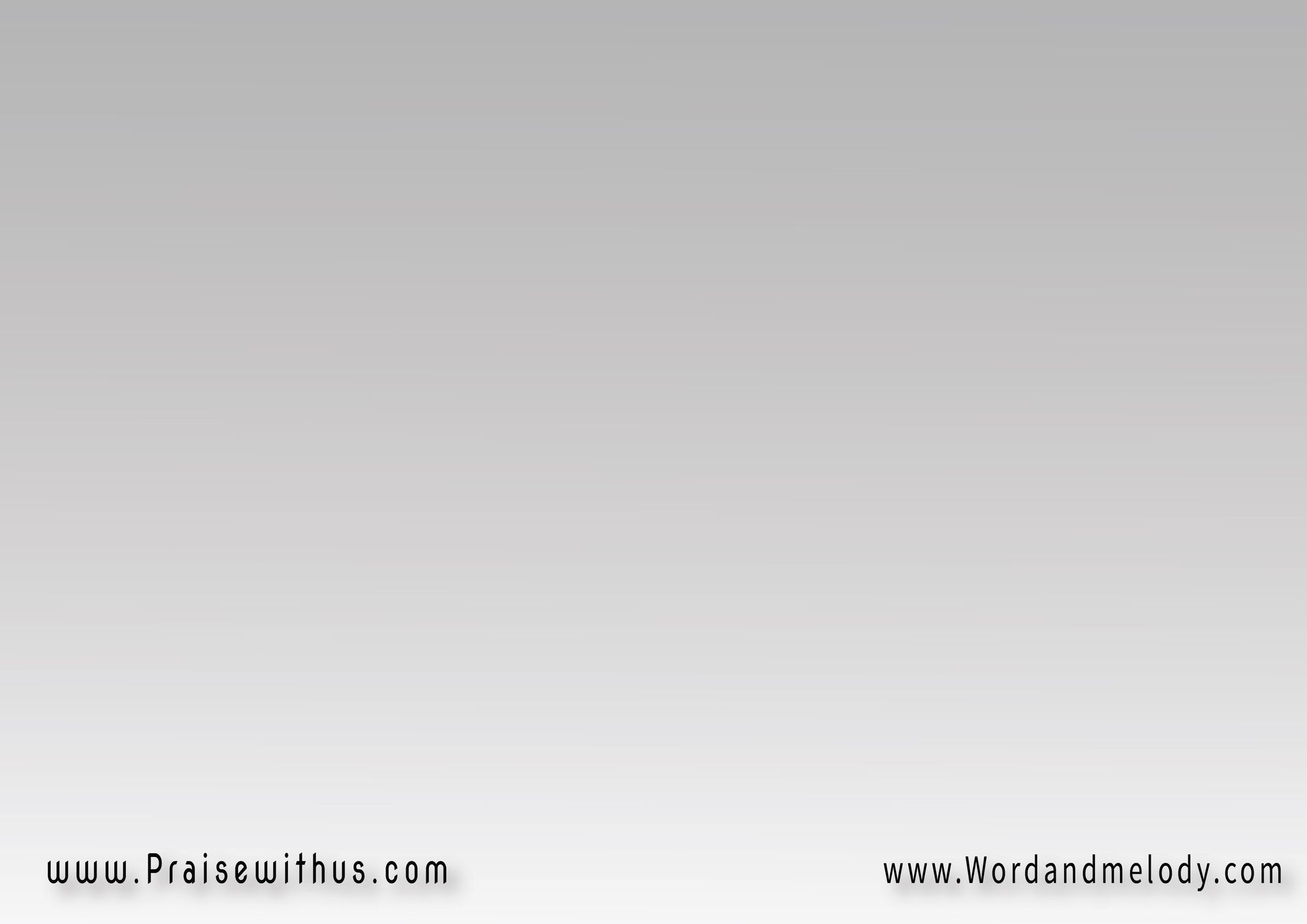 2- 
ربي دايمًا وأنا في وجودك
باتنقل من ظلامي لنورك
باتغير من صورتي لصورتك
زي المراية باعكس مجدك
نور فيَّ....... نور فيَّ
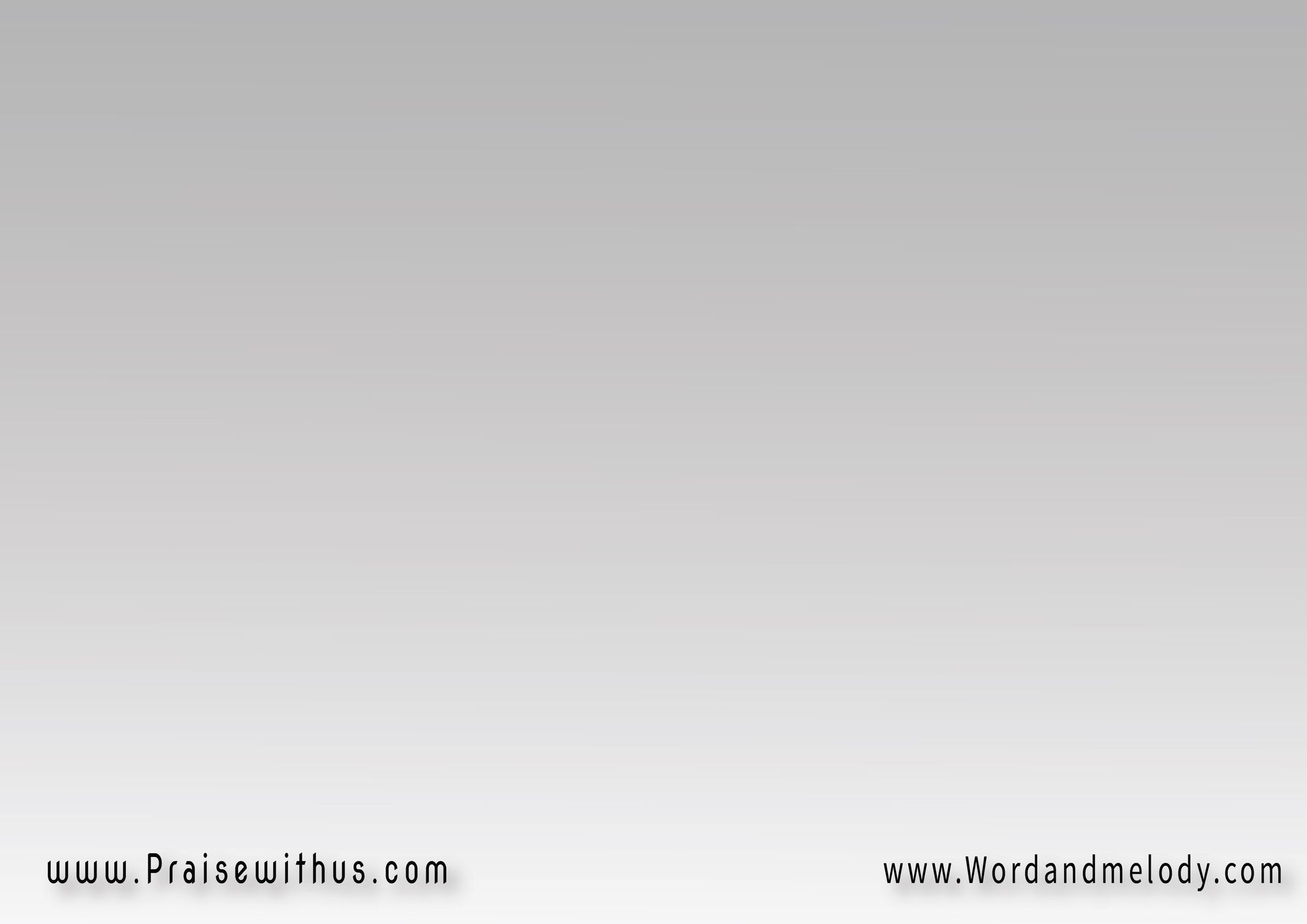 القرار:نور يا يســـــــوع
خلي النور يملا أرضنا
يـــــــــا روح الله 
إملا قلوبنـــــــــا
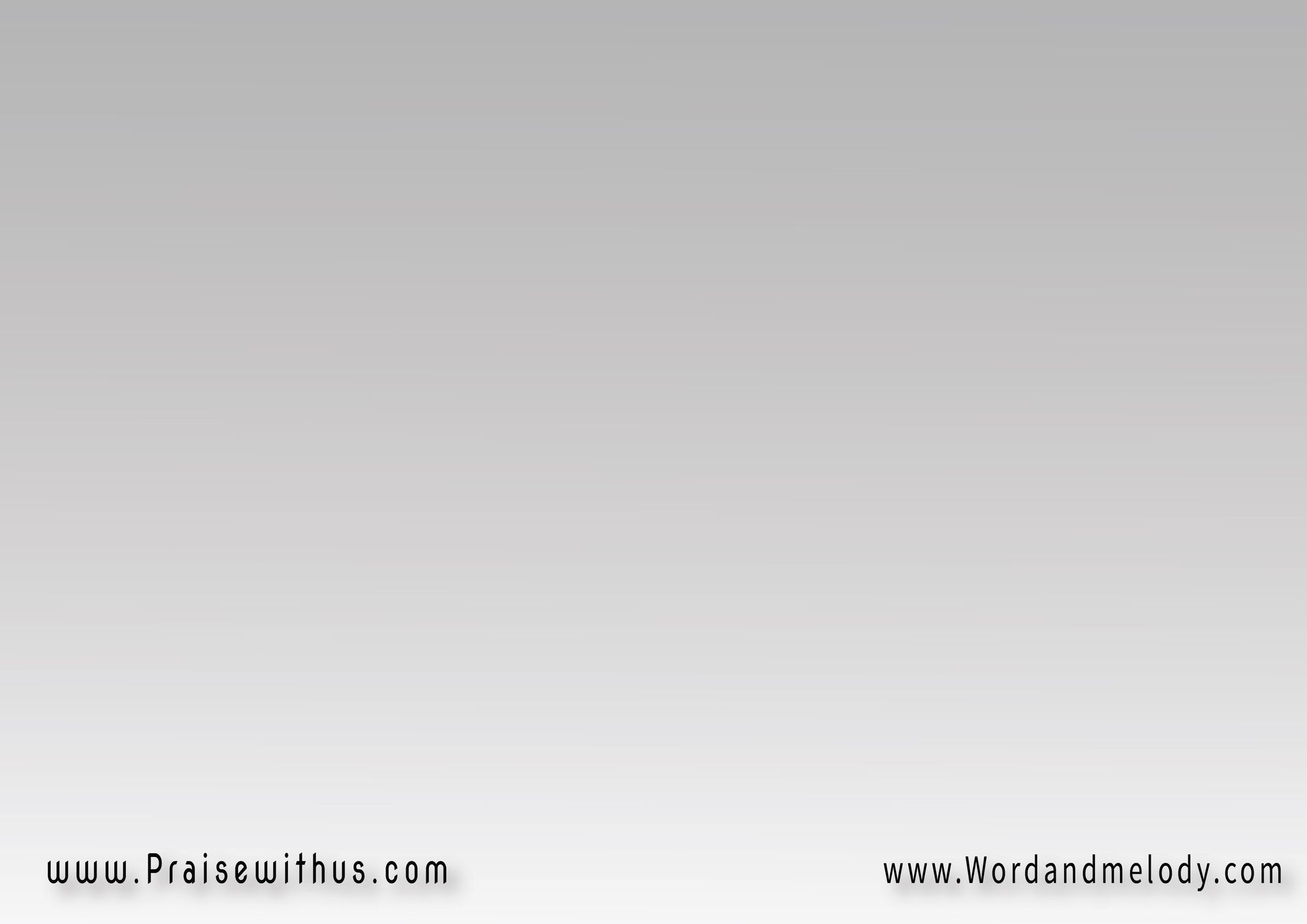 يا نهر الحيـــــــاة
فض بالنعمة على بلدنا
أنشر كلمتــــــــك
نور لينا الطريــق
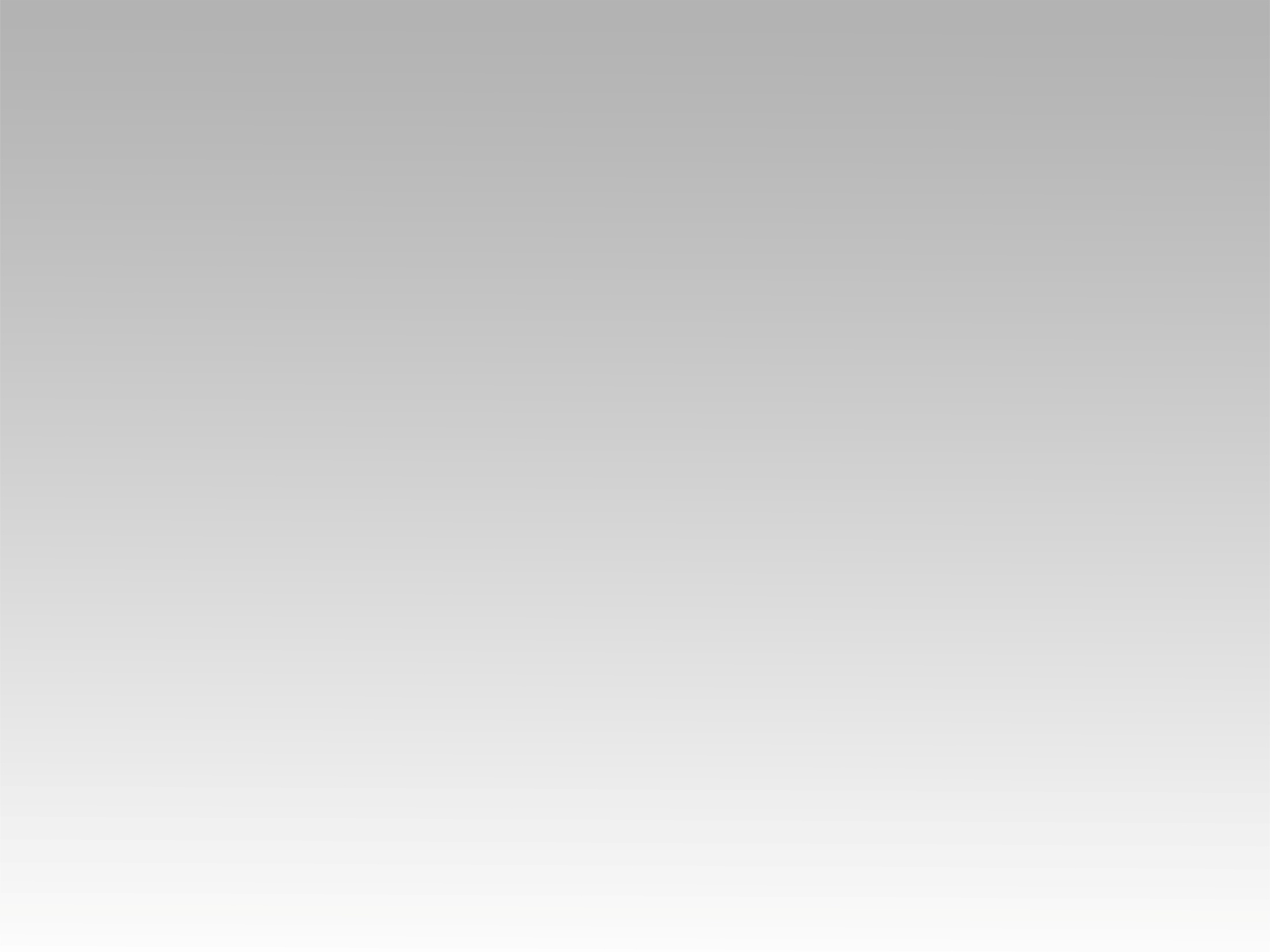 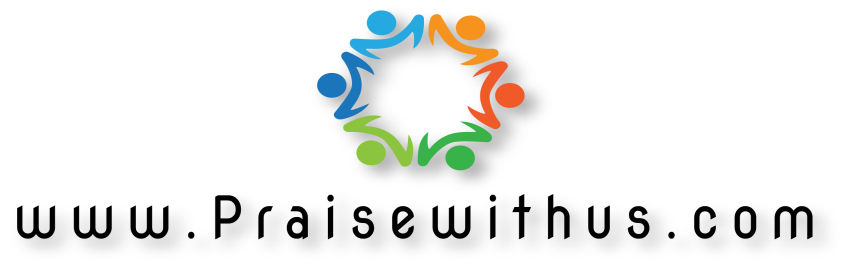